Informe de Desempeño
2015-2017
Comisión Nacional 
Delgados y Suplentes de la Industria Extractiva
Estándar global para la buena gobernanza del petróleo, gas y los recursos minerales (EITI)
				
		Rosa De Los Santos/Cristina Thomen 
		Miembros por el Sector Empresa 
		de la Comisión Republica Dominicana-EITI 2016-2018
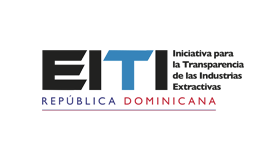 Antecedentes 

La Iniciativa de Transparencia de la Industria Extractiva, ITIE por sus siglas en español pero conocida mundialmente con EITI, viene siendo promovida por CAMIPE desde el 2010. La misma contempla el proveer información transparente sobre la inversión de las rentas producto de la minería y conciliar las mismas con las cuentas nacionales, de manera que el Estado indique cuanto recibe por la actividad minera y las empresas transparenten cuánto pagan al gobierno por concepto de regalías, impuestos, concesiones o contratos especiales, etc.
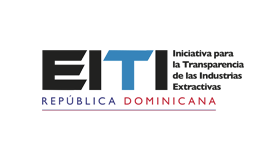 El primer grupo de contacto estuvo formado por:
 
1- Monseñor Agripino Núñez Collado	- Rector de la PUCMM.
2- Lic. Pelegrín Castillo			- Diputado al Congreso Nacional. 
3- Ing. Octavio López T.      			- Director General de Minería (Representado   
  	  					  por Ing. Ramon Morrobel).
4- Ing. Santiago Muñoz      	  		- Director del Servicio Geológico Nacional.
5- Lic. Luis R. Pellerano     			- Presidente CAMIPE 
  (Representado por Juan Gil)
6- Ing. Hugo Domínguez     			- Presidente de la Sodogeo (Representado por 
						  Salvador Brouwer).
7- Lic. Méjico Ángeles        			- Barrick-Gold.
8- Ing. Juan Faña			 - Falconbridge.
9- Ing. Miguel Peña			-  Ex DGM y Ex. Director Unidad Corporativa                                                                                                  Minera.
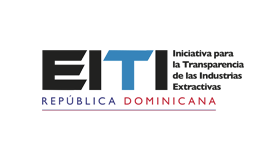 2012: CAMIPE dentro de su Plan de Desarrollo incluye dentro de los ejes estratégicos la adhesión al EITI y con ello se da la tarea de promover la iniciativa en el país.
 
2014: Por primera vez, públicamente, un funcionario del Gobierno daba explicaciones sobre cómo y dónde se estaban invirtiendo los resultados de los aportes del sector minero, cuando el Ministro Administrativo de la Presidencia, José Ramón Peralta, afirmó que de los más de RD$12,000 millones que ha recibido el fisco de la minería, una gran partida estaba siendo aplicada al desarrollo de nuevas aulas para mejorar la educación de nuestro país, a la construcción de 100 centros de diagnósticos y en la remodelación de hospitales para mejorar la calidad de vida de los dominicanos. 
 
Este gesto reforzó los esfuerzos realizados por el ex Ministro de Energía y Minas Lic. Pelegrín Castillo a mediados del 2014 y que luego fueron retomados con la designación del nuevo Ministro de Energía y Mina el Sr. Antonio Isa Conde, como un mandato directo de la presidencia. En mayo del 2015 el Presidente Danilo Medina designó al Ministro Isa Conde como Champion del país y le otorga los poderes para proceder a dar los pasos para la implementación del EITI.
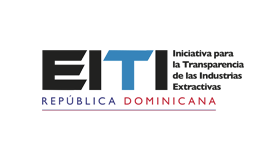 Desde el junio 2015 hasta el 23 de diciembre del 2015, primero a través del Comité Impulsor y finalmente desde noviembre de ese año, por los miembros de la Comisión Nacional designada para estos fines, se completaron todos los procedimientos y documentación que permitieron someter la solicitud de candidatura de la República Dominicana al EITI a finales del 2015.
	
Desde ese momento y hasta septiembre del 2017 la Comisión Nacional trabajó arduamente para completar todos los requisitos y someter el Primer Informe EITI para ser País Cumplidor. Para ello dedicó unas 2,600 horas de trabajo formales en 40 sesiones válidas en adición a las 1,216 horas de trabajo dedicadas al estudio del Anteproyecto de Ley Minera Nacional.
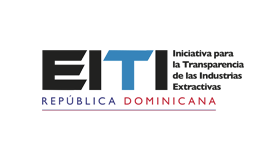 Síntesis de las principales acciones 

Año 1- 2015 

Segundo semestre 2015: MEM reactivó grupo de trabajo llamado a impulsar el proceso EITI espacio que contó con la representación del sector público, sector privado y de la sociedad civil. Este equipo empezó un ejercicio de alineación de conceptos, logrando establecer compromisos, involucrando actores que más adelante resultarían claves para el proceso de redacción del Primer Informe EITI del país. Este Comité impulsor sienta las bases y genera los primeros borradores que sirvieron al debate de las primeras sesiones de trabajo de la  Comisión Nacional del EITI República Dominicana, protagonista principal de iniciativa en el país.

El 3 de diciembre de 2015 se celebra la primera reunión de la Comisión Nacional.
25 de diciembre de 2015 se somete Candidatura País al EITI y se somete reglamento nacional y se realiza el plan de trabajo para el 2016.
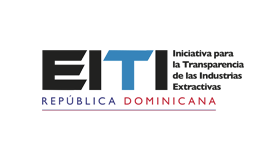 Síntesis de las principales acciones 

Año 1- 2015 

Segundo semestre 2015: MEM reactivó grupo de trabajo llamado a impulsar el proceso EITI espacio que contó con la representación del sector público, sector privado y de la sociedad civil. Este equipo empezó un ejercicio de alineación de conceptos, logrando establecer compromisos, involucrando actores que más adelante resultarían claves para el proceso de redacción del Primer Informe EITI del país. Este Comité impulsor sienta las bases y genera los primeros borradores que sirvieron al debate de las primeras sesiones de trabajo de la  Comisión Nacional del EITI República Dominicana, protagonista principal de iniciativa en el país.

El 3 de diciembre de 2015 se celebra la primera reunión de la Comisión Nacional.
25 de diciembre de 2015 se somete Candidatura País al EITI y se somete reglamento nacional y se realiza el plan de trabajo para el 2016.
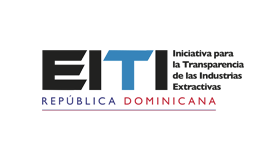 Síntesis de las principales acciones 

Año 1- 2016 

En el marco de la 7ma Conferencia Global del EITI, realizada en Lima Perú del 23 al 25 de Febrero de 2016 se presenta la Candidatura Pais, con la participación de Rosa De Los Santos, Luis Eduardo Diaz y Jose Sena como representantes del sector empresas.
Se realizaron 19 sesiones durante las  cuales en adición al Estudio de Alcance, se selecciona una política de datos abiertos y se desarrolla una hoja de ruta para la divulgación de los beneficiarios reales. 
Se realiza la 1ra visita una de las empresas mineras: PVDC
En la 9na reunión de la Comisión Nacional se crean los Comités de Trabajo para avanzar el plan de trabajo de la Comisión Nacional. 

	- Grupo 1-Requisito 2 y 3:  Marco conceptual. Exploración y Producción
	- Grupo 2- Requisito 4:  Recaudación de Ingresos 
	- Grupo 3- Requisito 4 y 5: Distribución de los Ingresos. Gasto social y económico.
Grupo 4. Términos de referencia para el administrador independiente
En la 9na reunión de la Comisión Nacional se crean los Comités de Trabajo para avanzar el plan de trabajo de la Comisión Nacional.
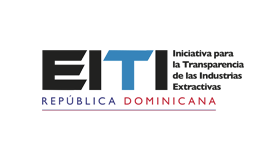 Síntesis de las principales acciones 

Año 1- 2017 

La consultora Karen Aparicio elabora un documento que funge como soporte para las decisiones de la Comisión Nacional EITI y define el Alcance del primer Informe EITI RD. Para ello se abordaron tres aspectos fundamentales, los cuales a su vez corresponden a la estructura central del documento; estos son: 

	a) Los requisitos del Estándar a adoptar;
	b) El reporte y conciliación de pagos/ingresos; y, 
	c) La materialidad del Informe EITI RD. 

Para tomar las decisiones sobre el particular los comisionados de la industria apoyados en sus experiencias dedicaron tiempo especial para brindar asesoría a la Consultora sobre sus pagos y flujos financieros.

- Se realizan 21 reuniones de la Comisión Nacional que culminan con el nombramiento del Administrador Independiente y con la validación de los datos por cada una de las empresas que voluntariamente participaron: PVDC, Falcondo, Cormidom, Las Lagunas, DOVEMCO.
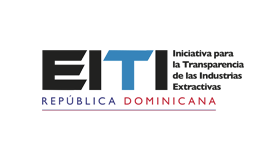 Hallazgos y Retos.

Continuar realizando esfuerzos para fortalecer la coordinación intersectorial, la buena gobernanza y la racionalidad de los procesos, insistiendo en que el solapamiento de funciones debe ser eliminado.

Promover la divulgación y el entendimiento del Estándar EITI (dentro de las empresas. Gobierno y población general)

Contratar al Administrador Independiente en una etapa más temprana del proceso.

-Evaluar la inclusión de “otros impuestos” tal y como fuera indicado por el administrador independiente.

Evaluar la inclusión de otras empresas.

Estudiar tema DOVEMCO e incluirlo en la mesa EITI.
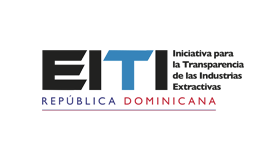 Hallazgos y Retos.

Evaluación y conclusión sobre el estatus de las concesiones y acciones de Falconbridge administradas por CORDE.

Solicitar a la Cámara de Cuentas de la República Dominicana la certificación de garantía de la calidad de los datos sobre las entidades gubernamentales.

Contratar al Administrador Independiente e involucrar  a los departamentos contables de las empresas en una etapa mas temprana del proceso.
Contratar al Administrador Independiente en una etapa más temprana del proceso.

El mayor de los retos pendientes es el reporte por parte del Estado Dominicano (incluyendo los ayuntamientos locales) así como la transparencia en su accionar diario.
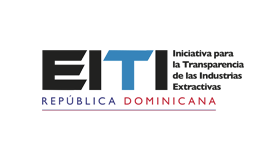